Kingsborough Faculty Responses Spring 2022
Data FIG
PRELIMINARY ANALYSIS [Draft] 
October 19, 2022
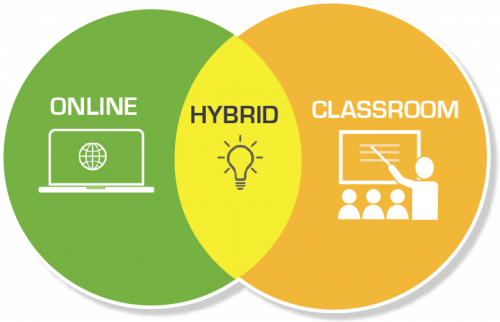 Note: The use of this data is for assistance with our teaching. The data should not be distributed outside KCC and outside this scope. 
Image Source: https://www.pcc.edu/instructional-support/hybrid-courses/
Consent Form - THE CITY UNIVERSITY OF NEW YORK  KINGSBOROUGH COMMUNITY COLLEGE ORAL AND INTERNET-BASED INFORMED CONSENT SCRIPT  Title of Research Study: Experience, Challenges, and Preferences with Remote Learning During and Post Covid-19 Pandemic: A Case Study with Students Enrolled in CUNY Kingsborough Community College [Spring 2021 and onward] Investigators Dorina Tila, Assistant Professor; Dawn Levy, Assistant Professor; Esther Michelle Gabay, Lecturer; Faith Fogelman, ASCW, Director; Peter Santiago, LMHC, Associate Director Introduction  You are being asked to participate in this anonymous survey as part of a research study. The purpose of this study is to understand faculty and student learning experience and challenges with various teaching modalities. The results of this survey will be published openly (which means that all answers will be included anonymously in a file shared on CUNY Academic Works), analyzed in research publications, and/or presented at academic conferences, but individual survey respondents will in no way be identified in the data file on CUNY Academic Works, or in any publications or presentations resulting from the study. Procedures and Voluntary Participation Participation in the survey is voluntary. You may refuse to answer any questions that you do not want to answer and still remain in the study.  Confidentiality  The results of this participation will be confidential. Any identifiable information will be deleted, while unidentified data will be kept indefinitely. Time Required  It may take about 6-8 minutes to complete the survey.   Risks or Discomforts  The risk from participating in this study is no more than what is encountered in everyday life.  If you do not wish to answer a question, you can skip it and go to the next question. Benefits  The information collected in surveys will help determine how to support faculty and students.  Contact Your participation in this research is voluntary. If you have any questions, you can contact faculty Dorina Tila, Dorina.Tila@kbcc.cuny.edu; Phone: 718-368-4762. If you have any questions about your rights as a research participant or if you would like to talk to someone other than the researchers, you can contact CUNY Research Compliance Administrator at 646-664-8918 or hrpp@cuny.edu [Protocol # 2021-0443]. Consent  You have read and understand the explanation provided. By taking this anonymous survey, you declare that to be over the age of 18 and you consent to take part in the study. Click Next to continue or Exit.
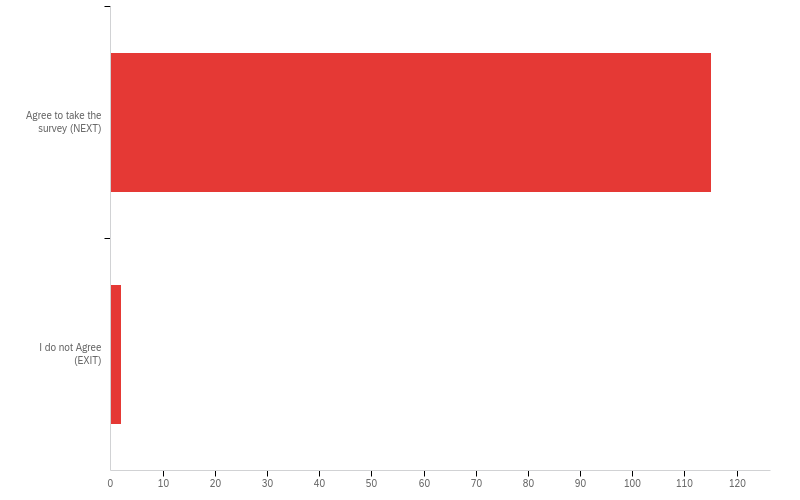 Q1 - What type of courses did you teach this semester?
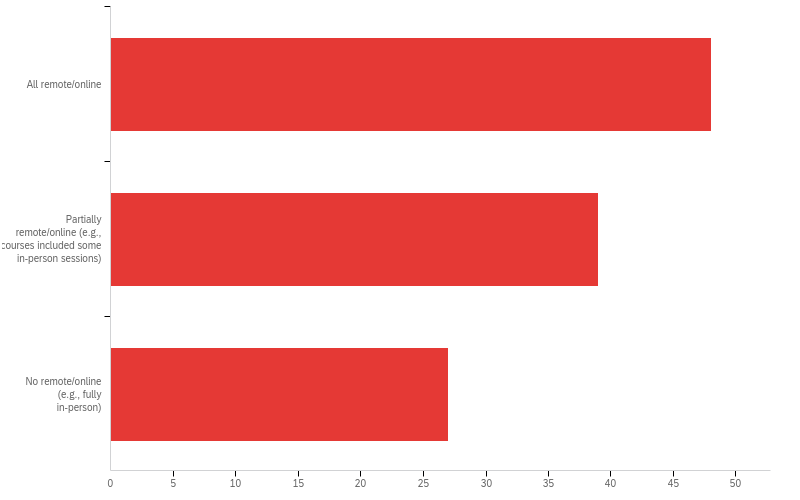 Q1 - What type of courses did you teach this semester?
Q2 - How difficult did you find remote teaching during this semester
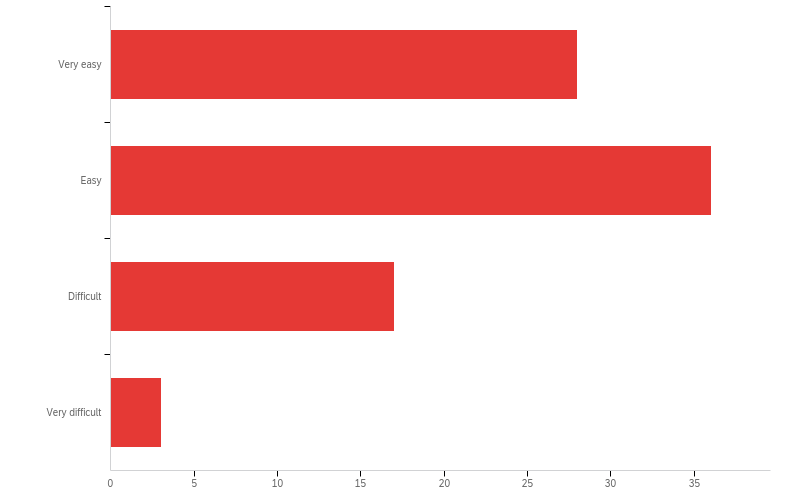 Q2 - How difficult did you find remote teaching during this semester
Q2 - How difficult did you find remote teaching during this semester
Q3 - How connected did you feel to your students through remote teaching during this semester
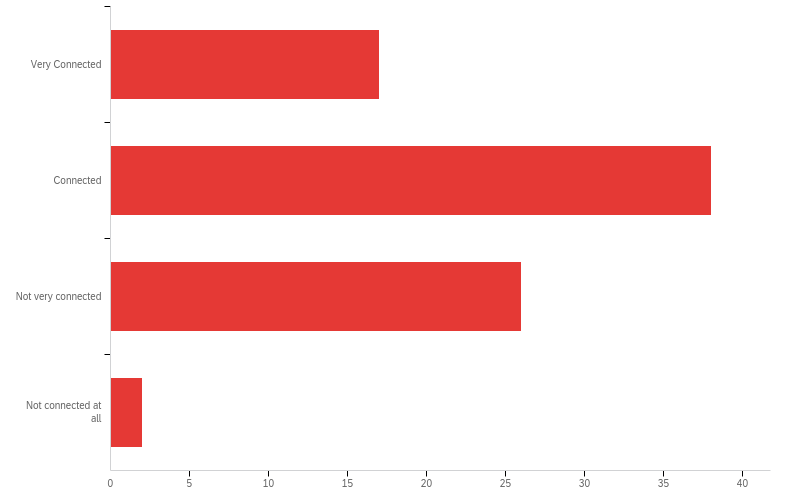 Q3 - How connected did you feel to your students through remote teaching during this semester
Q4 - Instructor presence is a major factor impacting student success in online classes. Which of the following helped you maintain your instructor presence and feel connected with your students? (check all that apply)
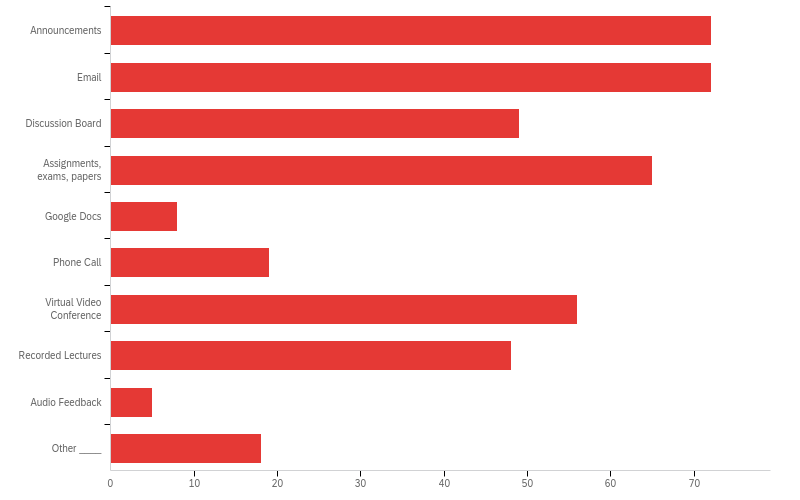 Q4 - Instructor presence is a major factor impacting student success in online classes. Which of the following helped you maintain your instructor presence and feel connected with your students? (check all that apply)
Q4 - Instructor presence is a major factor impacting student success in online classes. Which of the following helped you maintain your instructor presence and feel connected with your students? (check all that apply)
Q4 - Instructor presence is a major factor impacting student success in online classes. Which of the following helped you maintain your instructor presence and feel connected with your students? (check all that apply)
Q3_10_TEXT - Other ____
Q4 - Instructor presence is a major factor impacting student success in online classes. Which of the following helped you maintain your instructor presence and feel connected with your students? (check all that apply)
Q3_10_TEXT - Other ____
Q5 - How frequently did you conduct required synchronous sessions during this semester?
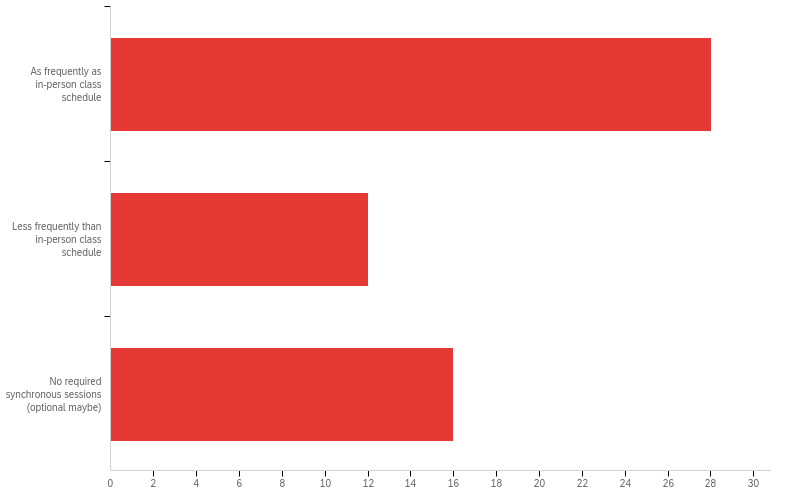 Q5 - How frequently did you conduct required synchronous sessions during this semester?
Q6 - What type of teaching modalities would best promote your course outcomes?
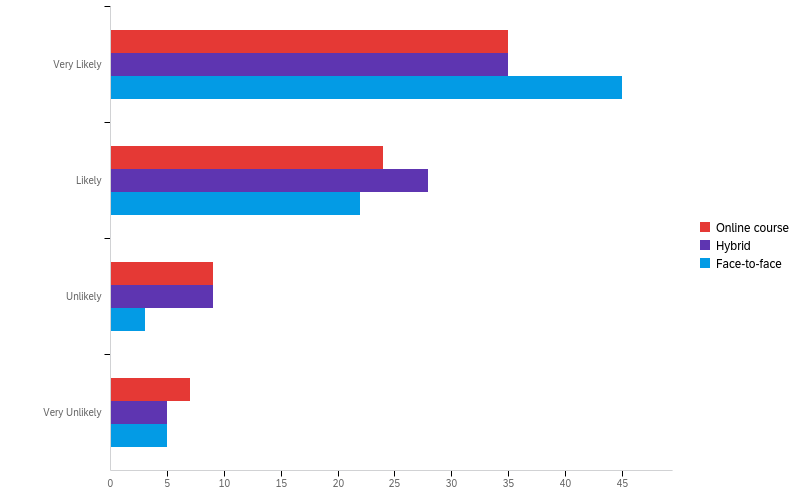 Q6 - What type of teaching modalities would best promote your course outcomes?
Q7 - What best describes your reasons for teaching mostly online courses (check top 2)
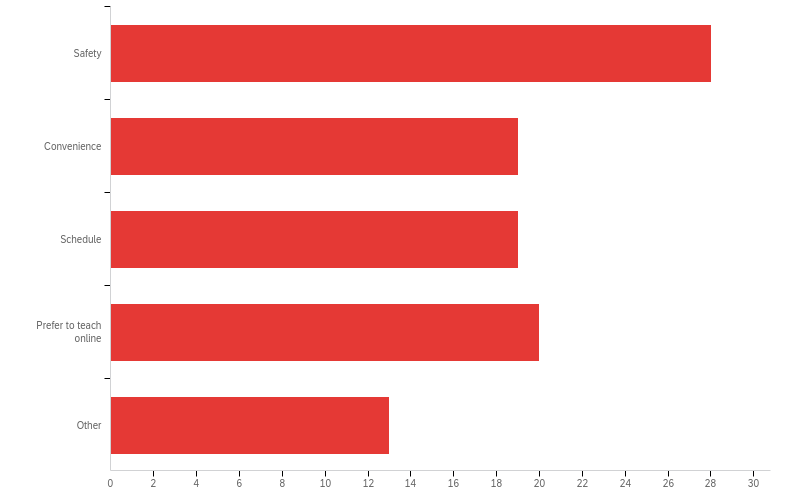 Q7 - What best describes your reasons for teaching mostly online courses (check top 2)
Q7 - What best describes your reasons for teaching mostly online courses (check top 2)
Q6a_5_TEXT - Other
Q7 - What best describes your reasons for teaching mostly online courses (check top 2)
Q6a_5_TEXT - Other
Q8 - What type of online courses would best promote your course outcomes?
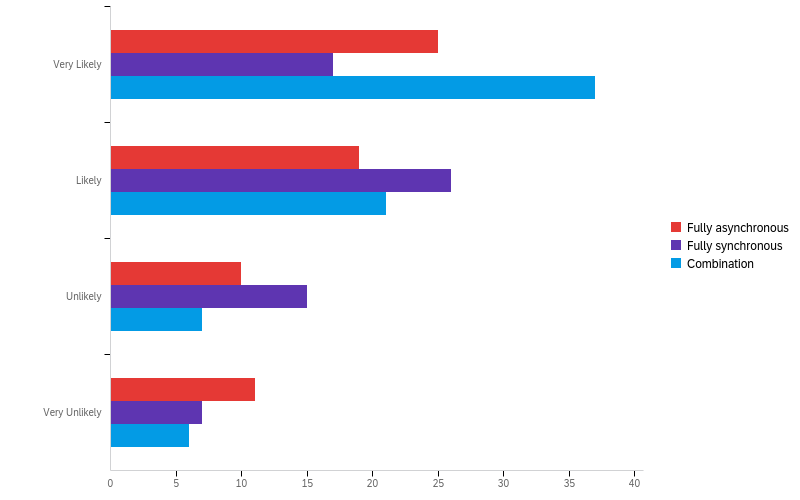 Q8 - What type of online courses would best promote your course outcomes?
Q9 - How interested would you be in teaching a HyFlex course if available (where the class would take place on campus and students could choose to attend either in-person or via Zoom)?
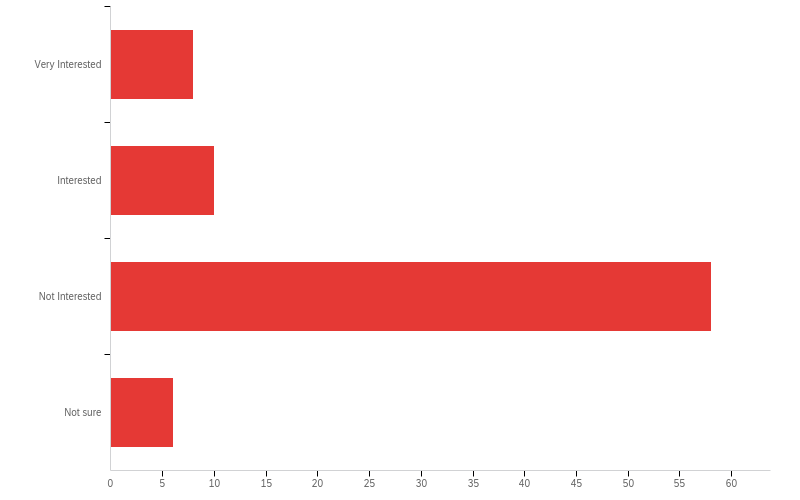 Q9 - How interested would you be in teaching a HyFlex course if available (where the class would take place on campus and students could choose to attend either in-person or via Zoom)?
Q10 - What has been your experience using the following tools to communicate with your students
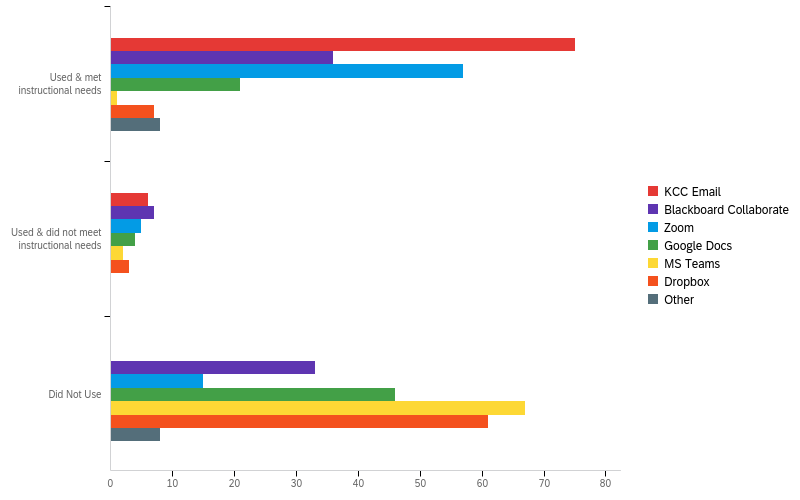 Q10 - What has been your experience using the following tools to communicate with your students
Q11 - Which Blackboard tools did you did you use most often? [Check all that apply]
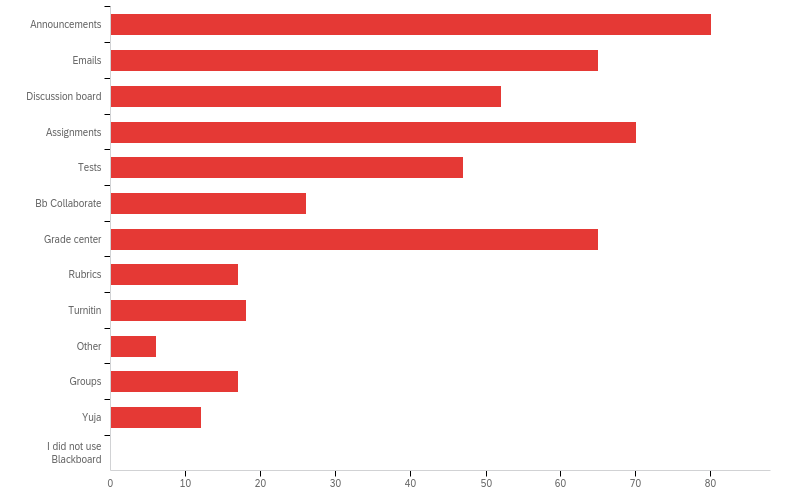 Q11 - Which Blackboard tools did you did you use most often? [Check all that apply]
Q11 - Which Blackboard tools did you did you use most often? [Check all that apply]
Q11 - Which Blackboard tools did you did you use most often? [Check all that apply]
Q11_10_TEXT - Other
Q13 - What activities, resources, and/or supports do you think would help you prepare to teach in future online courses? [select all that apply]
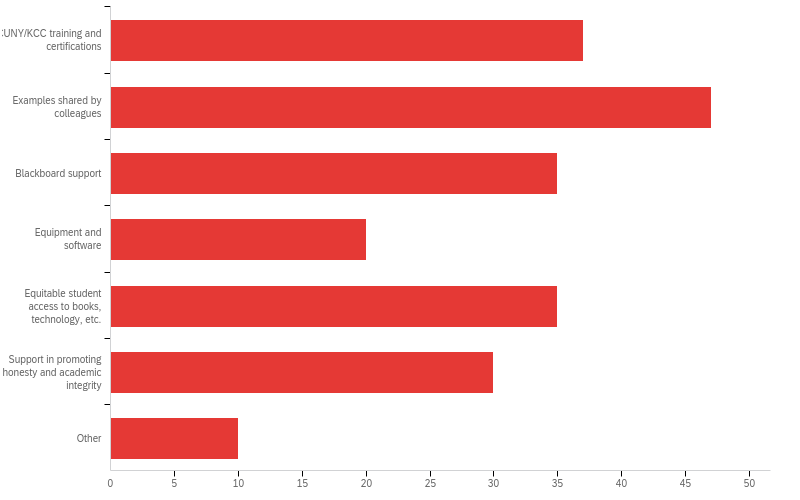 Q13 - What activities, resources, and/or supports do you think would help you prepare to teach in future online courses? [select all that apply]
Q13 - What activities, resources, and/or supports do you think would help you prepare to teach in future online courses? [select all that apply]
Q13 - What activities, resources, and/or supports do you think would help you prepare to teach in future online courses? [select all that apply]
Q13- other option_7_TEXT - Other
Q14 - What were some challenges you experienced this semester [select all that apply]
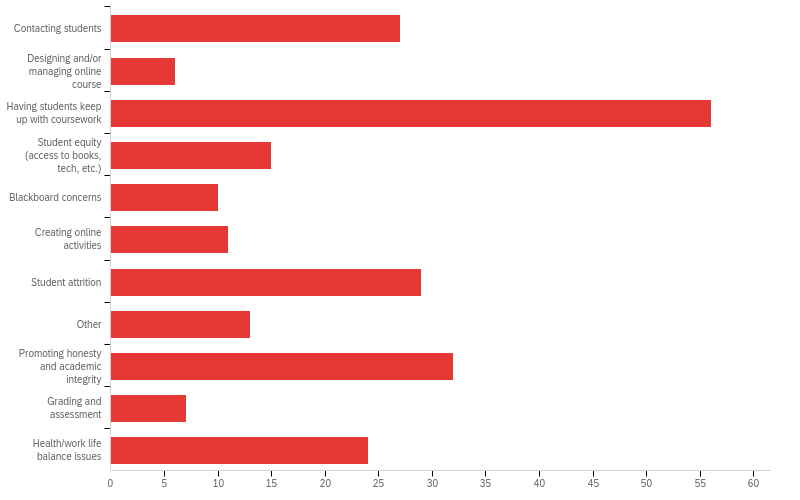 Q14 - What were some challenges you experienced this semester [select all that apply]
Q14 - What were some challenges you experienced this semester [select all that apply]
Q14 - What were some challenges you experienced this semester [select all that apply]
Q14 - What were some challenges you experienced this semester [select all that apply]
Q14 - other option_8_TEXT - Other
Q14 - What were some challenges you experienced this semester [select all that apply]
Q14 - other option_8_TEXT - Other
Q15 - If health and safety requirements, facilities, operations, and academic/administrative needs permit, I would prefer the following instructional mode for my courses next semester:
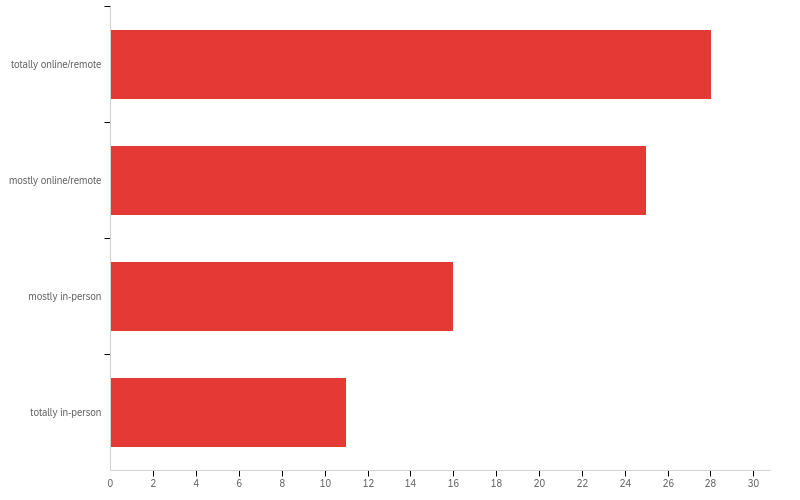 Q15 - If health and safety requirements, facilities, operations, and academic/administrative needs permit, I would prefer the following instructional mode for my courses next semester:
Q15 - If health and safety requirements, facilities, operations, and academic/administrative needs permit, I would prefer the following instructional mode for my courses next semester:
Q16 - What best describes you?
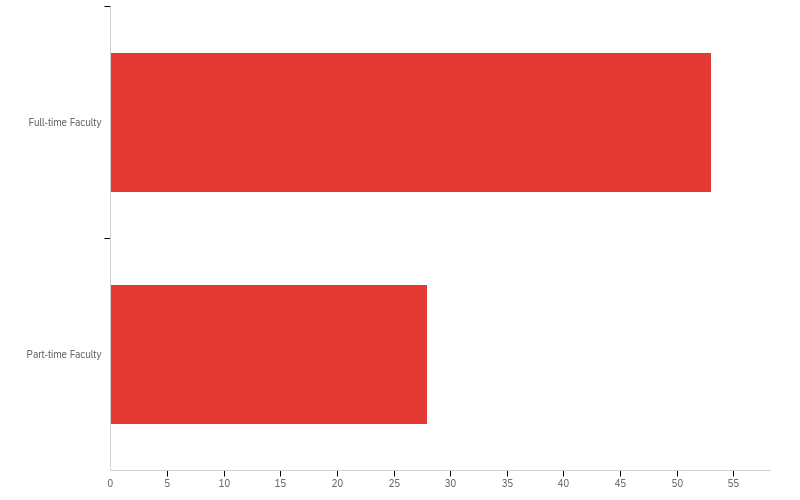 Q17 - What is your gender?
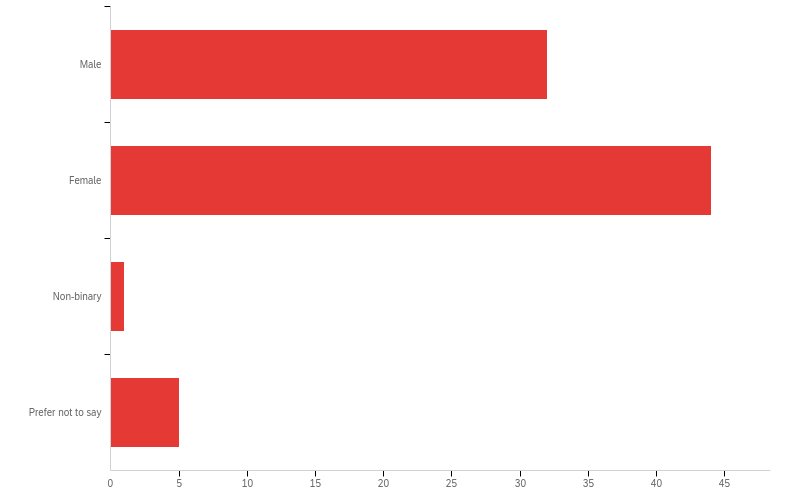 Q17 - What is your gender?
Q18 - Please report your race/ethnicity
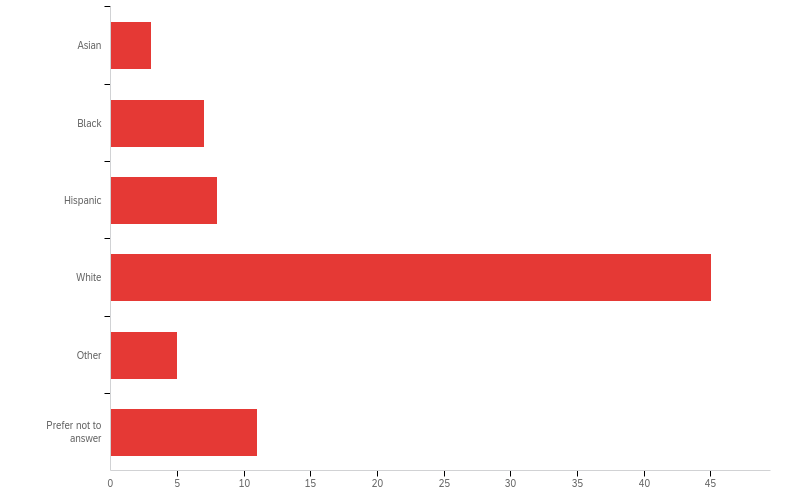 Acknowledgments
Thank you to the dedication and contribution of KCC faculty of “Using Data to Support Teaching and Learning” KCTL Faculty Interest Group and the KCC Office of Institutional Effectiveness for designing, delivering, and analyzing the data of these surveys.